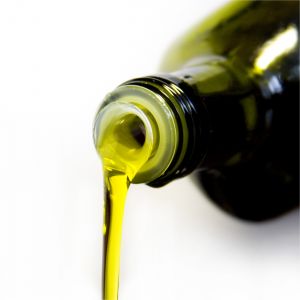 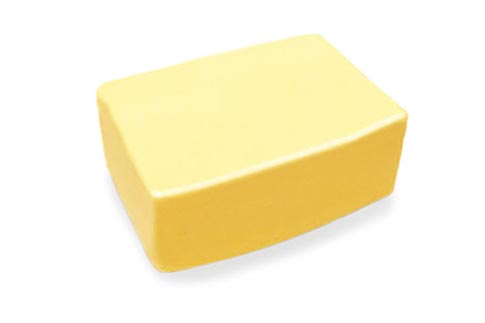 Všechno souvisíse vším?
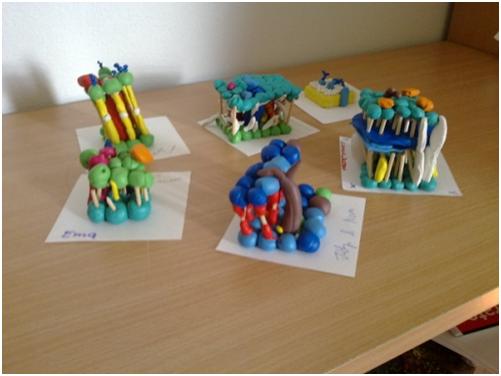 [Speaker Notes: Co je na obrázcích? Jak souvisí tři obrázky na prvním snímku? Čím se budeme dnes zabývat?]
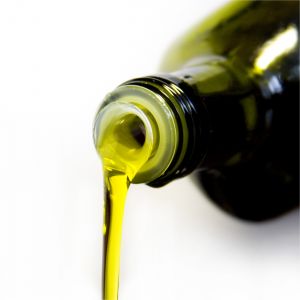 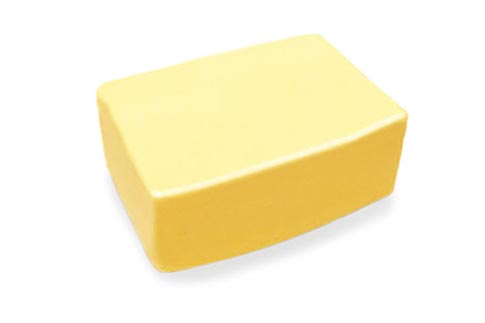 Lipidy &biologické membrány
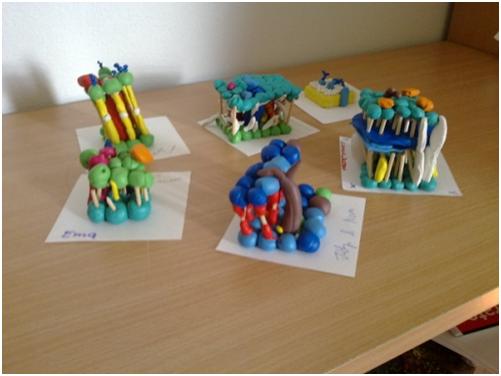 [Speaker Notes: Co už o lipidech víte? Kde se s nimi setkáváte? O čem se hovoří v médiích? Co se dozvíte, když si do vyhledávače zadáte „tuk“?]
LIPIDY
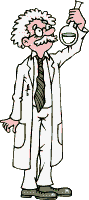 z chemického hlediska nejsou jednotné

mají společné vlastnosti – Jaké?
[Speaker Notes: Experiment – sledujeme vlastnosti]
Sopka v kádince
Pomůcky: kádinka, lžíce
Chemikálie: voda, potravinářské barvivo, 		olej, NaCl

Postup: 
Rozmíchat v kádince potravinářské barvivo s vodou
Přidat olej
Nasypat lžíci soli
[Speaker Notes: http://www.youtube.com/watch?v=7JRsEEJTcq0&feature=related

Co se dělo? Co jste pozorovali?]
Vlastnosti lipidů
HYDROFOBNOST

= schopnost 
odpuzovat vodu

Jak nazýváme opačnou vlastnost?
V čem se rozpouští lipidy?
Co je na obrázku?
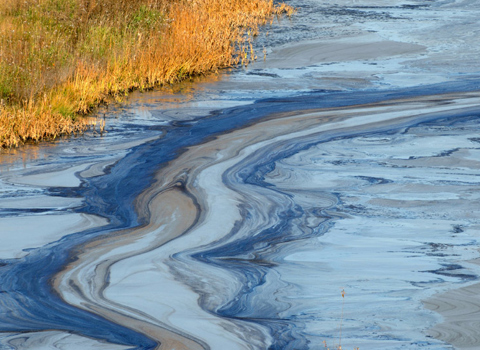 [Speaker Notes: Doplňující otázky: Které hydrofilní látky znáte? Je voda polární nebo nepolární rozpouštědlo? Jaké znáte nepolární rozpouštědla? 
Obrázek – surový olej v Golfském zálivu – Kde je Golfský záliv? Kde se tam olej vzal? Je to OK? => rozdat článek (Canadien Wildlife Federation)]
Lipidy jsou tedy…
… chemicky i funkčně různorodé nízkomolekulární látky, které nejsou rozpustné ve vodě.
… rozpustné v nepolárních rozpouštědlech.
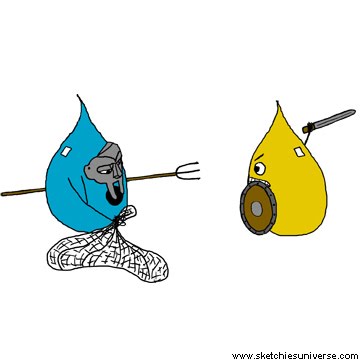 Funkce lipidů
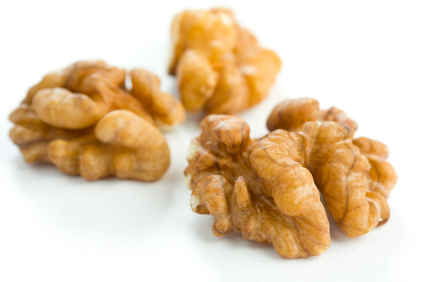 ZÁSOBNÍ

STRUKTURNÍ

OCHRANNÉ
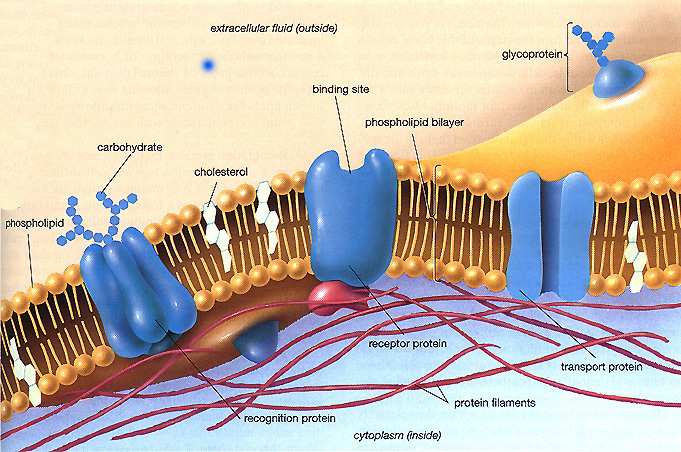 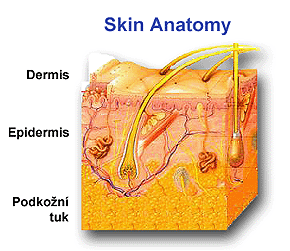 [Speaker Notes: ZÁSOBNÍ => hlavní zásobní forma uhlíku a energie (podkožní tuk, olejnatá semena)
STRUKTURNÍ => součást biomembrán, nervové tkáně
OCHRANNÉ => izolační bariéra - podkožní tuk, ochrana orgánů (nejen proti chladu)]
Struktura lipidů
Dělení lipidů:
Jednoduché 
 estery mastných kyselin a alkoholů

Složené
navíc další složky

Odvozené
(ostatní sloučeniny lipidní povahy, povíme si v dalších hodinách)
Jednoduché lipidy
= estery mastných kyselin a alkoholů

          ESTER?


Jak vzniká? 
Reakcí jakých sloučenin?
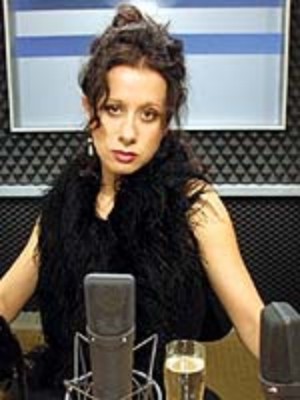 [Speaker Notes: Doplňující otázky: Jaký je obecný vzorec alkoholu? (nakreslit na tabuli) Jakou charakteristickou skupinu tedy alkoholy obsahují?

=> Estery vznikají reakcí alkoholu a karboxylové kyseliny.  => nakreslit na tabuli obecně esterifikaci]
Mastné kyseliny
= mnohouhlíkaté alifatické monokarboxylové kyseliny

JSOU ODPOVĚDNÉ ZA CELKOVÝ HYDROFOBNÍ CHARAKTER MOLEKULY LIPIDU
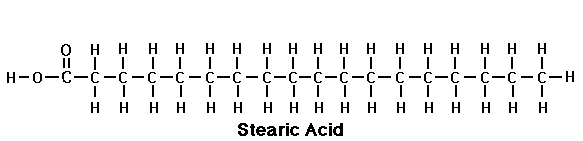 [Speaker Notes: Doplňující otázky: Co znamená „alifatické“ a „monokarboxylové“?
ŘETĚZCE – lineární, větvené, alicyklické / nasycené, nenasycené / s konfigurací dvojných vazeb cis nebo trans]
ACYLGLYCEROLY (glyceridy)
= estery vyšších mastných kyselin a glycerolu

podle počtu acylových skupin:
 monoacylglyceroly
 diacylglyceroly
 triacylglyceroly
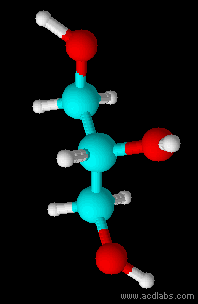 [Speaker Notes: Nakreslit glycerol na tabuli.]
Jaké mastné kyseliny?
kyselina palmitová CH3(CH2)14COOH
kyselina stearová CH3(CH2)16COOH
kyselina olejová CH3(CH2)7CH=CH(CH2)7COOH
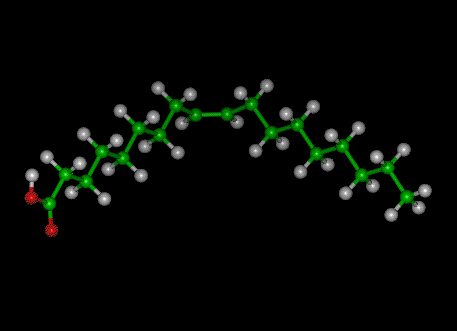 Jak vypadá triacylglycerol?
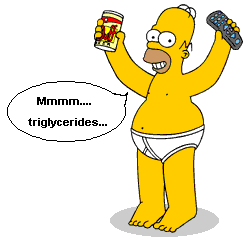 Př.:
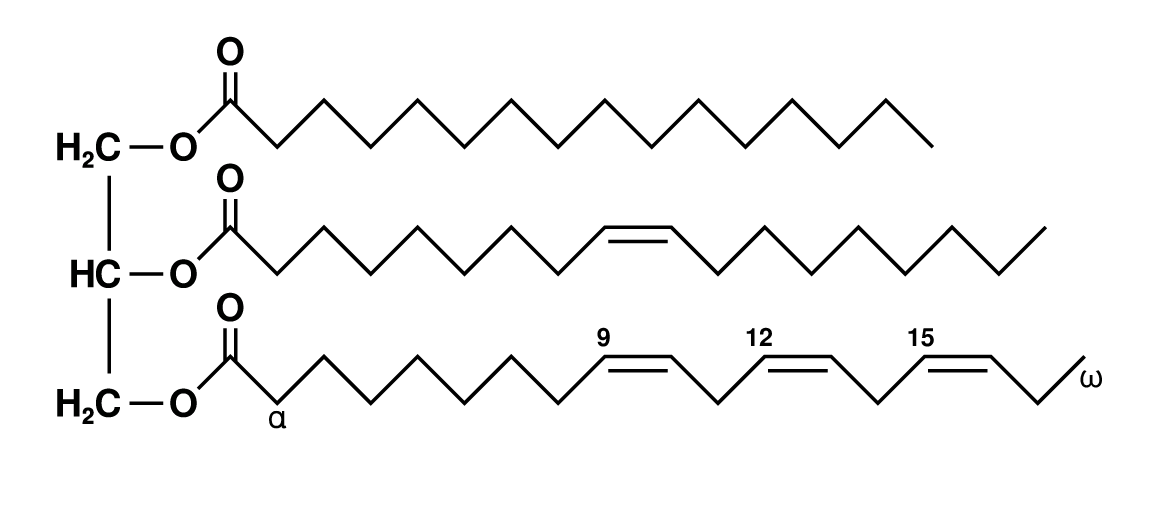 [Speaker Notes: Kyselina palmitová
Kyseliny olejová
Kyselina alfa-linolenová

=> Obecný vzorec na tabuli]
TUKY vs. OLEJE
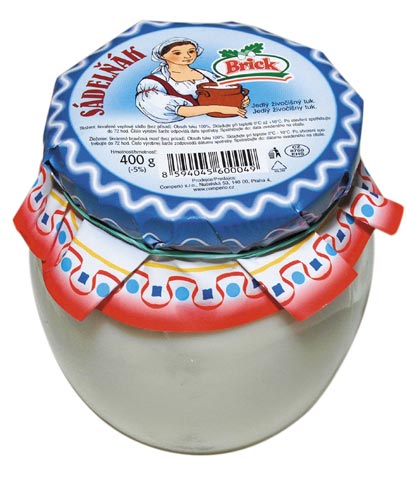 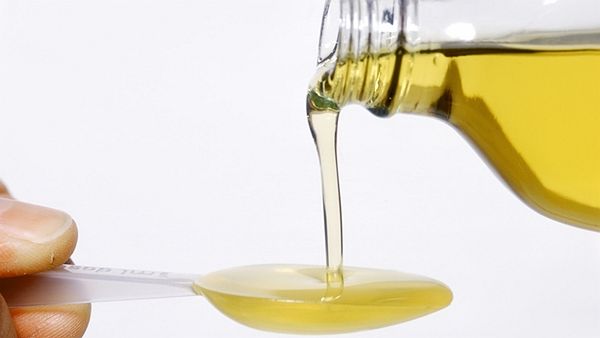 lipos (řec.) = tuk





tuky – pevné
oleje – kapalné
(při pokojové teplotě)
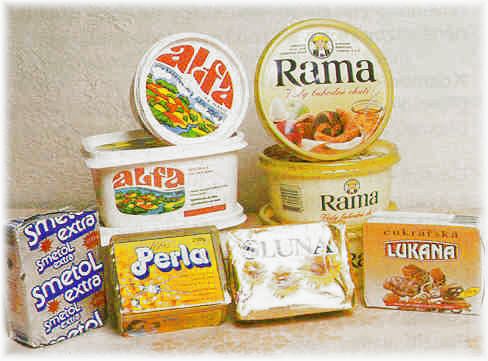 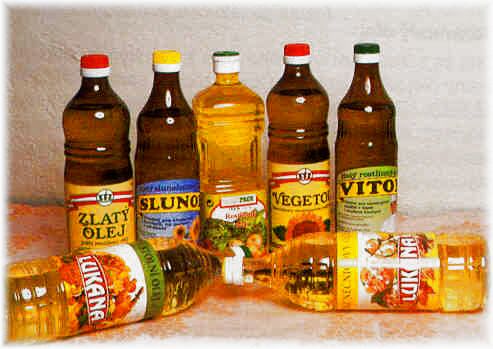 Identifikace tuků v potravinách
Pomůcky: filtrační papír, nůžky, třecí miska s tloučkem, 2 kádinky
Chemikálie: ethanolový roztok Sudanu, ethanol, vzorky olejnatých plodů, kvasnice

Postup:
Nastříhat filtrační papír a čtverce.

Na každý papír napsat název vzorku.
Identifikace tuků v potravinách
3. Na střed čtverce filtračního papíru rozmáčknout příslušný vzorek (jádro ořechu, kvasnice rozdrcené s křemenným pískem apod.).

4. Zbytky materiálu z papíru odstranit.

Zůstala mastná skrvna?
Identifikace tuků v potravinách
5. Papírky namočit na 2 min do ethanolového roztoku Sudanu.

6. Vyjmuté papírky propláchnout v kádince s čistým ethanolem (dokud se nevymyje přebytečné barvivo).

PŘÍTOMNÉ LIPIDY = ČERVENÁ SKVRNA
Identifikace tuků v potravinách
Který vzorek obsahoval nejvíc tuků?
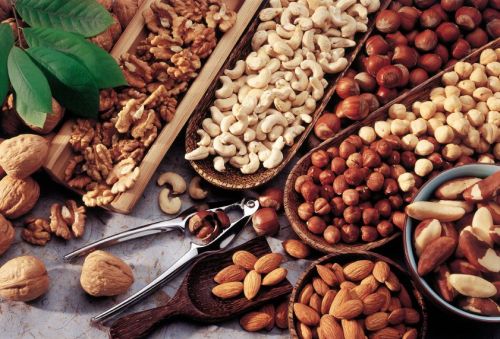 TUKY vs. OLEJE
rostlinného i živočišného původu
Získávání:
vyškvařováním                                       lisováním
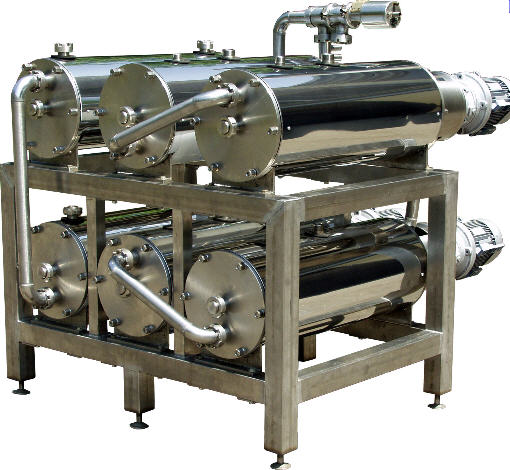 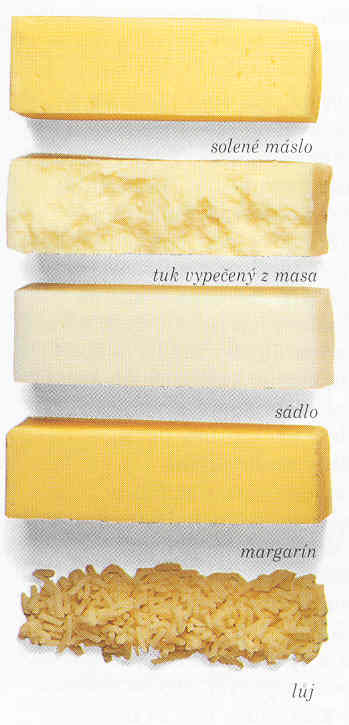 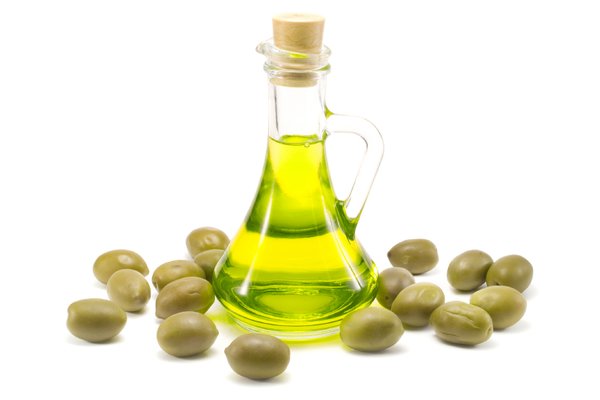 Alkalická hydrolýza?
Domácí úkol:

Napsat obecnou rovnici.
Zjistit, k čemu se používá.
Jak se produkt vyrábí a upravuje?

Odevzdat písemně!
[Speaker Notes: zdůraznit, že se jedná o estery
výroba mýdla]
Ztužování tuků
čím vyšší obsah nenasycených kyselin, čím jsou řetězce mastných kyselin kratší, tím je nižší teplota měknutí tuku
 dvojné vazby se při výrobě katalyticky (nikl) hydrogenují vodíkem (pod tlakem za nižší teploty)
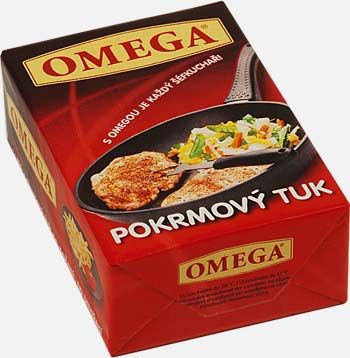 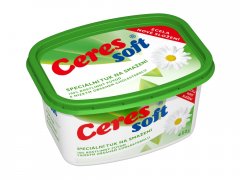 A vosky?
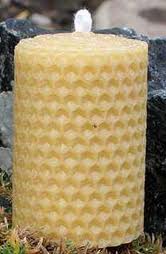 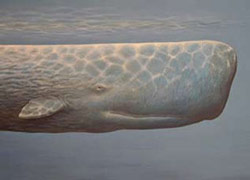 Př.: včelí vosk, vorvaňovina





- obsahují vyšší jednosytné alkoholy (20 a více atomů uhlíku)
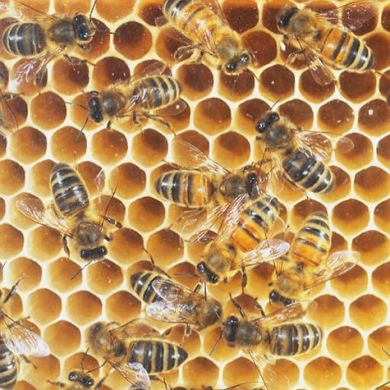 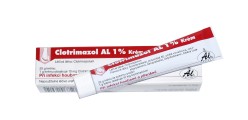 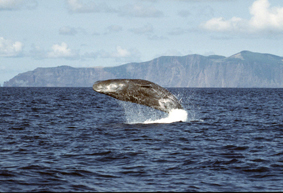 [Speaker Notes: Vorvaňovina – z lebeční dutiny vorvaně, vyrábí se i umělá
Doplňující otázky: K čemu používají včely vosk? K čemu slouží vosky rostlinám?]
BIOLOGICKÉ MEMBRÁNY
http://www.youtube.com/watch?v=Rl5EmUQdkuI&feature=related

http://www.youtube.com/watch?v=lm-dAvbl330&feature=related

http://www.youtube.com/watch?v=KNZpAwjCaxQ&feature=related
[Speaker Notes: Otázky k videím:
1. Z čeho je složena biologická membrána? Jaké molekuly tvoří základní strukturu? Jak jsou uspořádány? 
nakreslit na tabuli lipidovou dvojvrstvu
2. Co se stalo s molekulami fosfolipidů ve vodném prostředí? Proč?]
BIOLOGICKÉ MEMBRÁNY
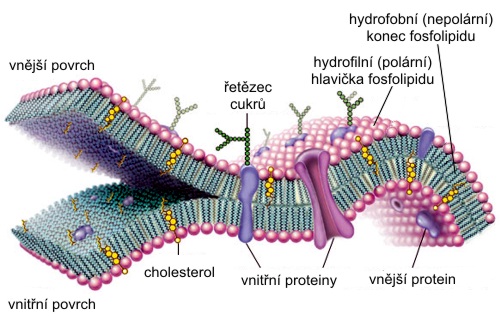 Lipidová dvojvrstva
neprostupná pro ionty a polární molekuly
tvořená lipidy, které mají polární a nepolární část
hydrofilní „hlavička“, hydrofobní uhlovodíkový řetězec

FLEXIBILITA
FLUIDITA
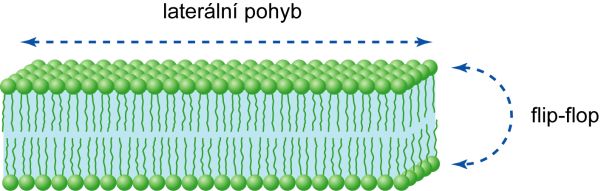 [Speaker Notes: Model fluidní mozaiky]
Fosfolipidy
odvozené lipidy
obsahují estericky vázanou kyselinu fosforečnou
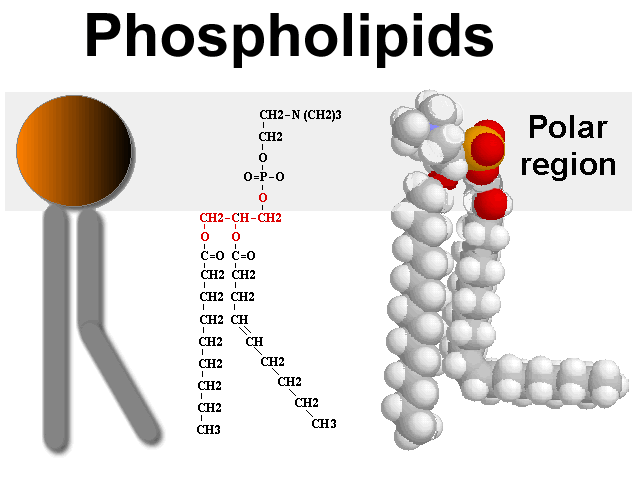 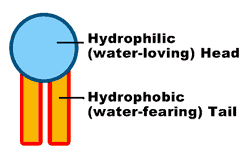 Membránové bílkoviny…
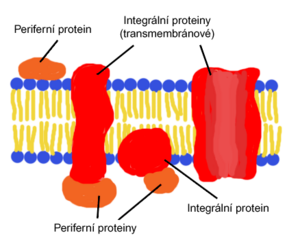 Membránové bílkoviny…
…zajišťují komunikaci mezi buňkou a okolím.

 transport iontů a polární látek přes membránu
 katalytická funkce
 některé biochemické procesy přímo vázány na membrány
Model biomembrány
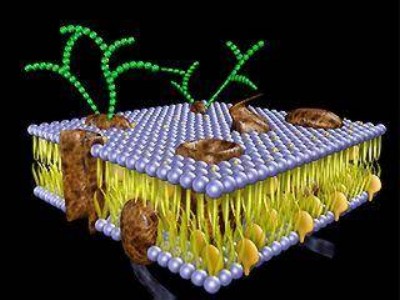 [Speaker Notes: Výroba modelu ze špejlí a modelíny]
Děkuji za pozornost.